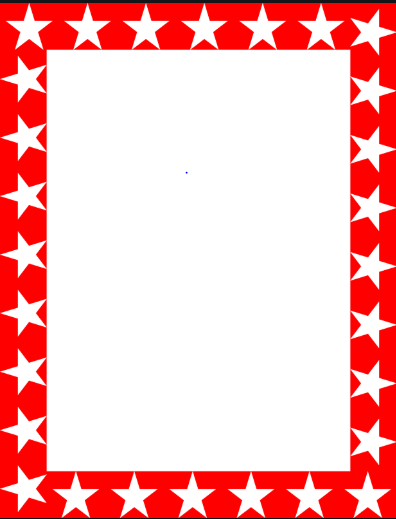 Wow Assembly:
Friday 23rd September
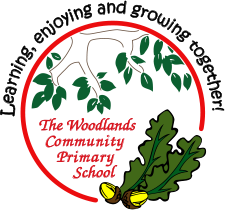 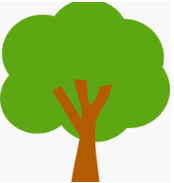 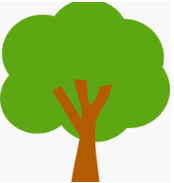 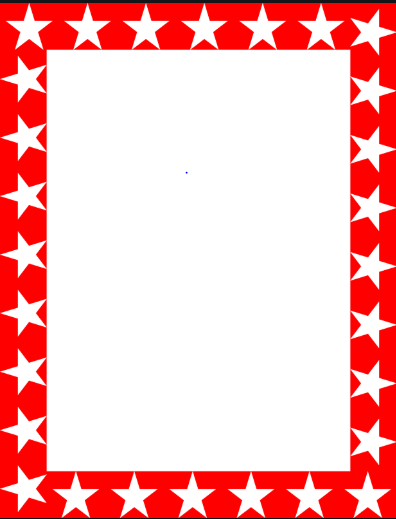 Weekly Team Points!
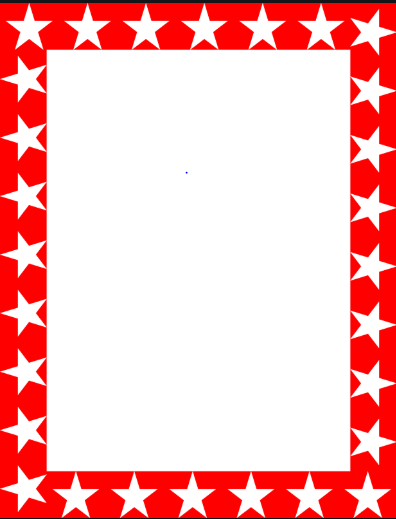 Scientists of the Week!
Birch – 
Pine – 
Elm –  Charley
Oak –
Ash –
Willow – Neve
Spruce – Ronnie
Maple – Vinny
Redwood –  
Chestnut –
Aspen-
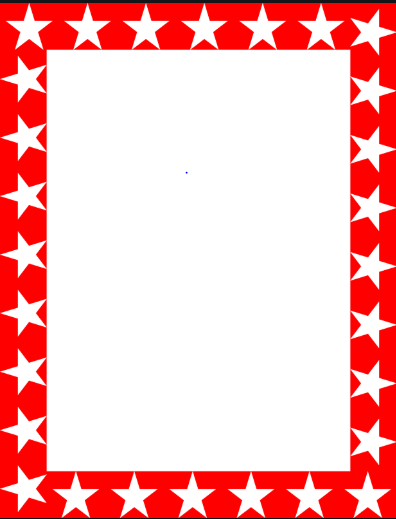 Green Cards!
Seth – Spruce
Ellie – Spruce
Isabel – Spruce
Iyla – Spruce
Tarron – Spruce
Toby-Jay - Spruce
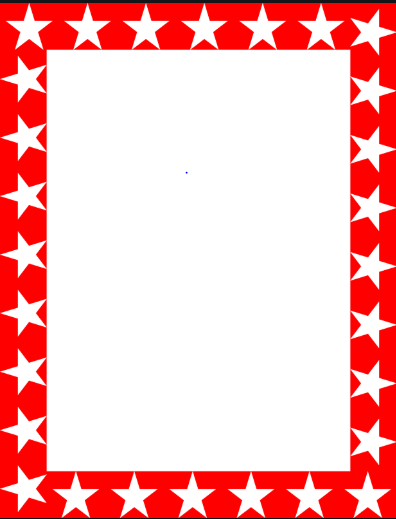 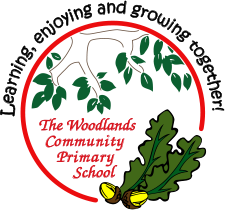 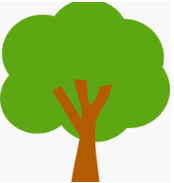 Elm
Phillip 

For using expanded noun phrases within his writing. Phillip impressed me so much with his choice of adjectives to create a fantastic character description.
Well done Phillip!

Mr Grice                                    23.09.2022
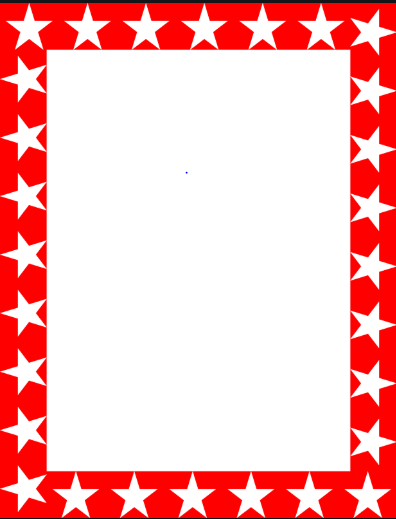 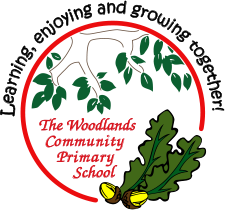 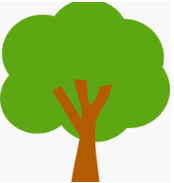 Birch
Callum

Callum works consistently hard in all lessons. He independently thought of great adjectives to describe a character in a story. Well done Callum, keep up the hard work!
Miss Pye                                  23.09.22
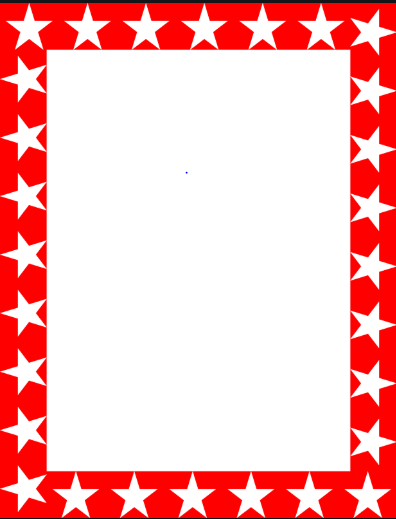 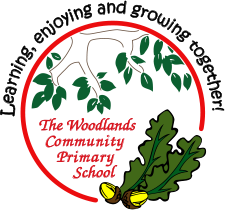 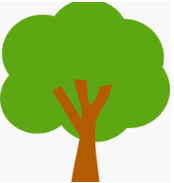 Pine
Layla

Layla has created an amazing watercolour painting in the style of Monet. She practiced using lots of different techniques and tried so hard to paint in the same style. Well done Layla.


Miss Bailey & Miss Higgins                                 23.09.22
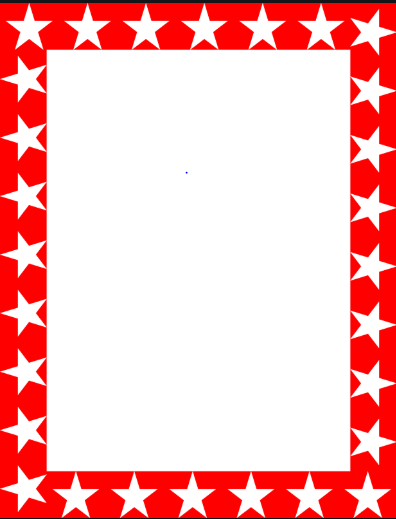 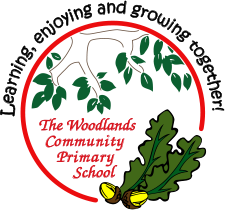 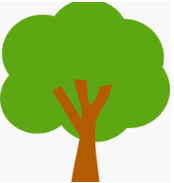 Maple

Remey Lei

For writing fantastic sentences about ‘The Tin Forest.’

Miss Dawson                                  23.09.2022
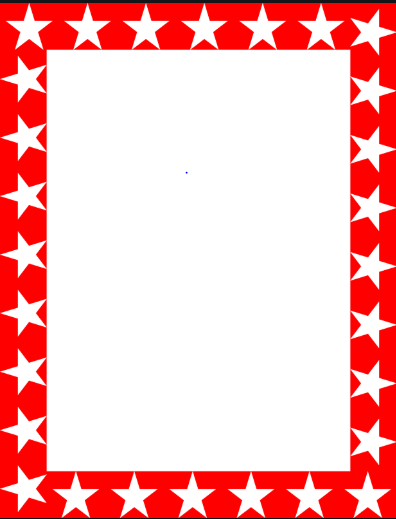 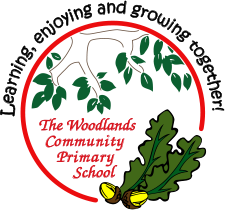 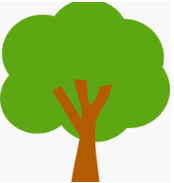 Willow

Eli

For demonstrating amazing Scientific curiosity when investigating with magnets and challenging himself to go one step further.


Miss Shipley                                    23.09.2022
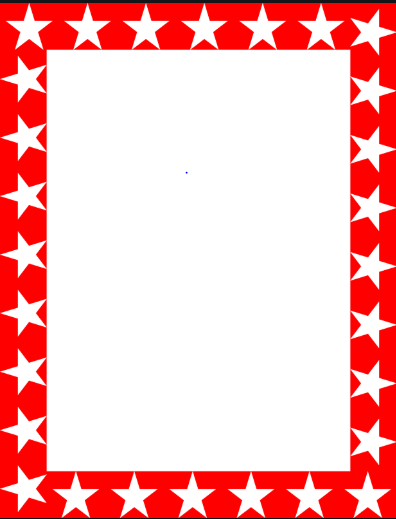 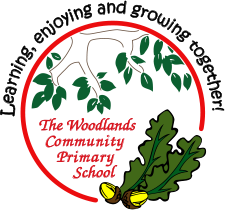 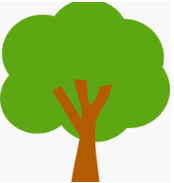 Spruce

Lily-Belle
For showing excellence and determination in all English work this week, well done. 



Mrs Read & Mrs Davies        23.09.2022
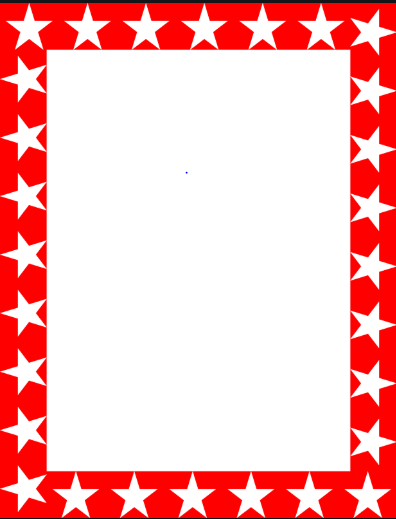 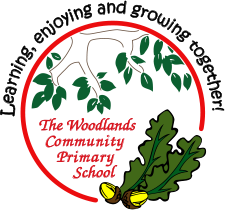 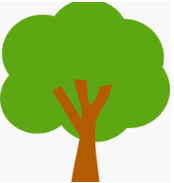 Chestnut
Harvey 

For showing a positive attitude towards his work and for persevering through the new changes he has faced.


Mr Tennuci                                   23.09.2022
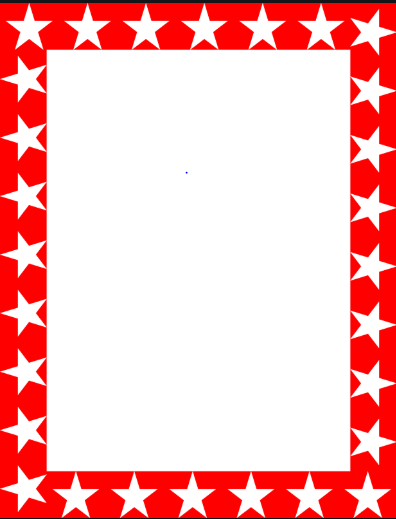 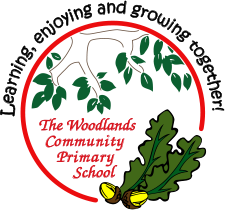 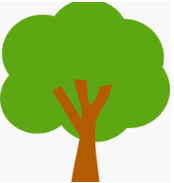 Aspen


Alexander P
For demonstrating exemplary behaviour and for having a mature attitude to his learning.

Miss Volante and Miss Harvey			23.09.2022
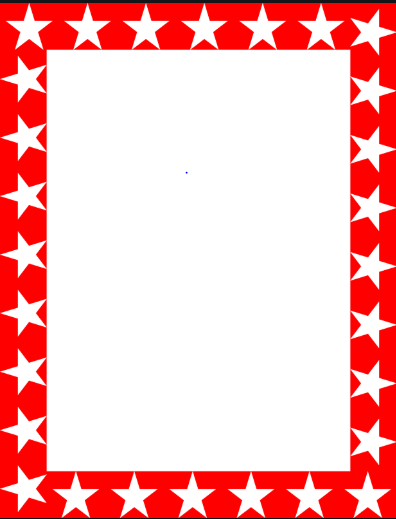 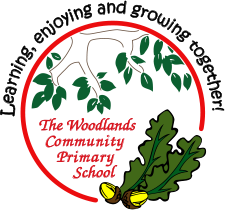 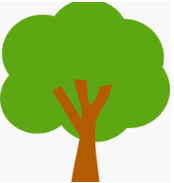 Redwood

Angel

For showing resilience and determination following an injury.

Mrs Gill                23.09.2022